Chapter 6 – Heroes p 26by Robert Cormier
You need:
Download of the text: Heroes by R Cormier from the Home study website, p 26
Paper/exercise book or device to type on to a Word document.
Pen, pencil, ruler.
If you need more time to do a task – press escape, then come back to it when ready.
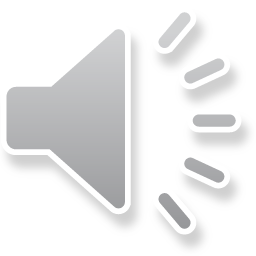 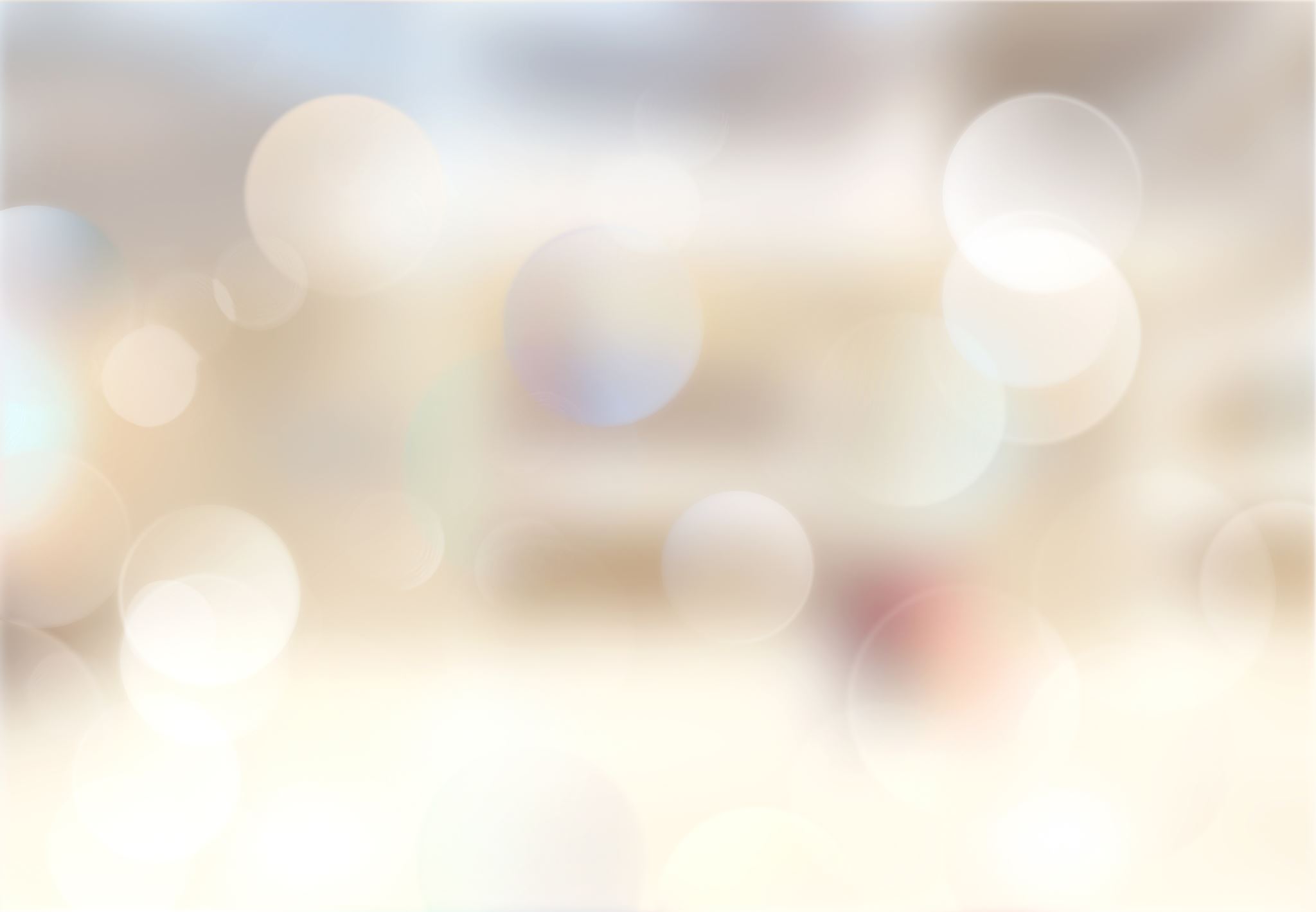 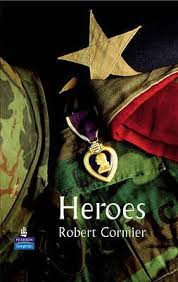 Heroes: 5 Questions

What does Francis refer to as his
‘caves’? Explain why.

2. Why was francis awarded a silver star?

3. What is significant about 7th December 1941?

4. What is the real name of 
the wreck Centre?

5. Where does Francis first see Nicole?
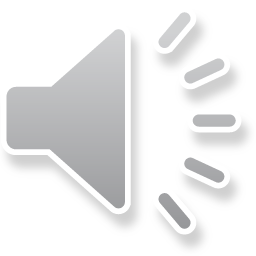 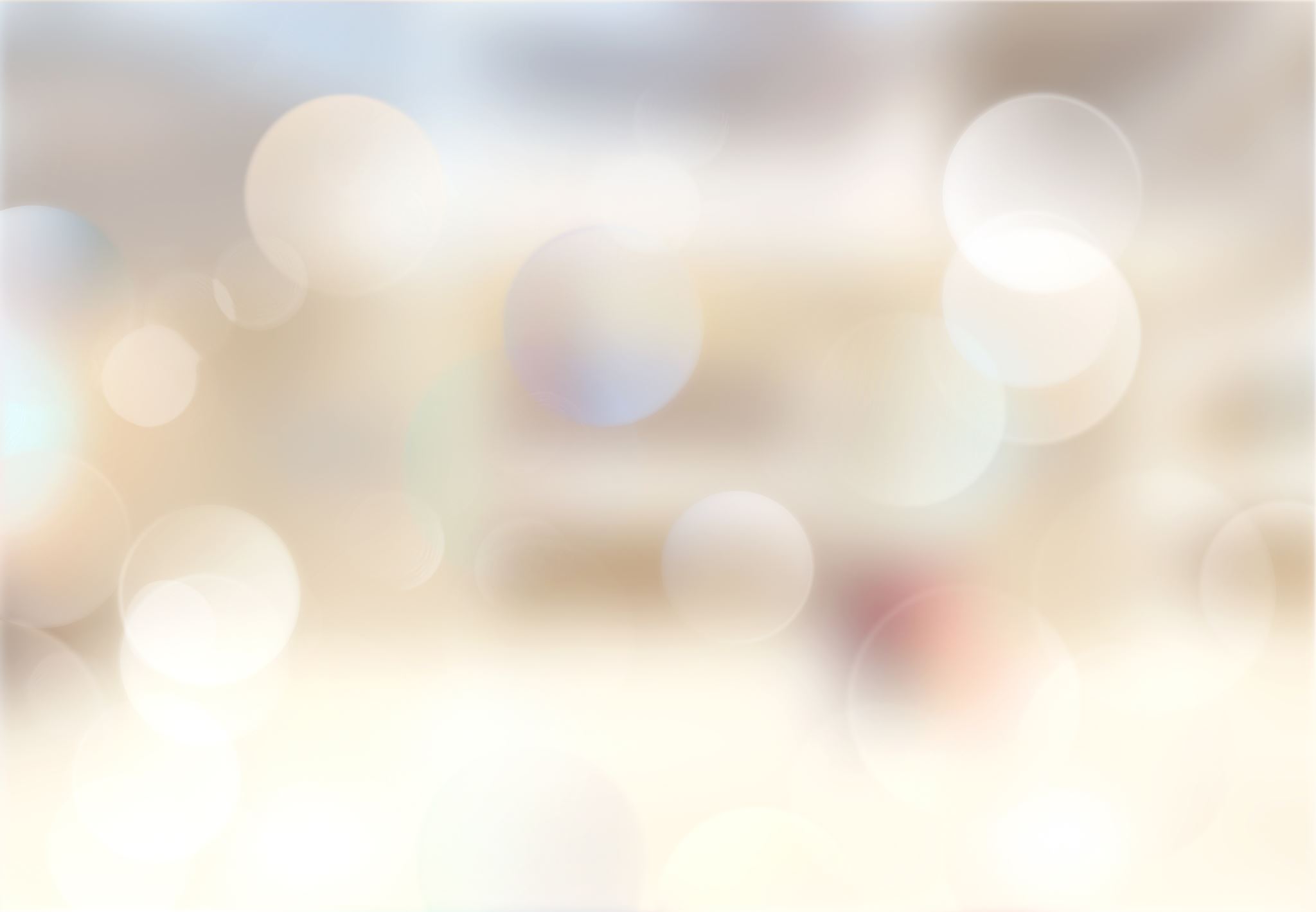 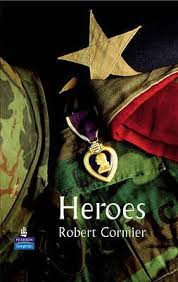 Heroes: 5 Questions

What does Francis refer to as his
‘caves’? Explain why.

2. Why was francis awarded a silver star?

3. What is significant about 7th December 1941?

4. What is the real name of 
the wreck Centre?

5. Where does Francis first see Nicole?
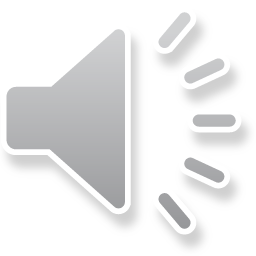 Chapter 6 - Heroesby Robert Cormier
LO: To understand why Francis wants to keep his identity a secret.
ST: I can develop my understanding of Cormier’s use of analepsis. (flashbacks)
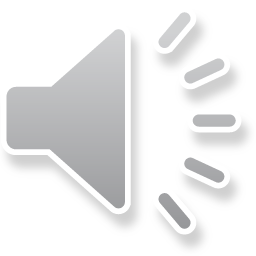 Read chapter 6 p 26-30
4 minutes
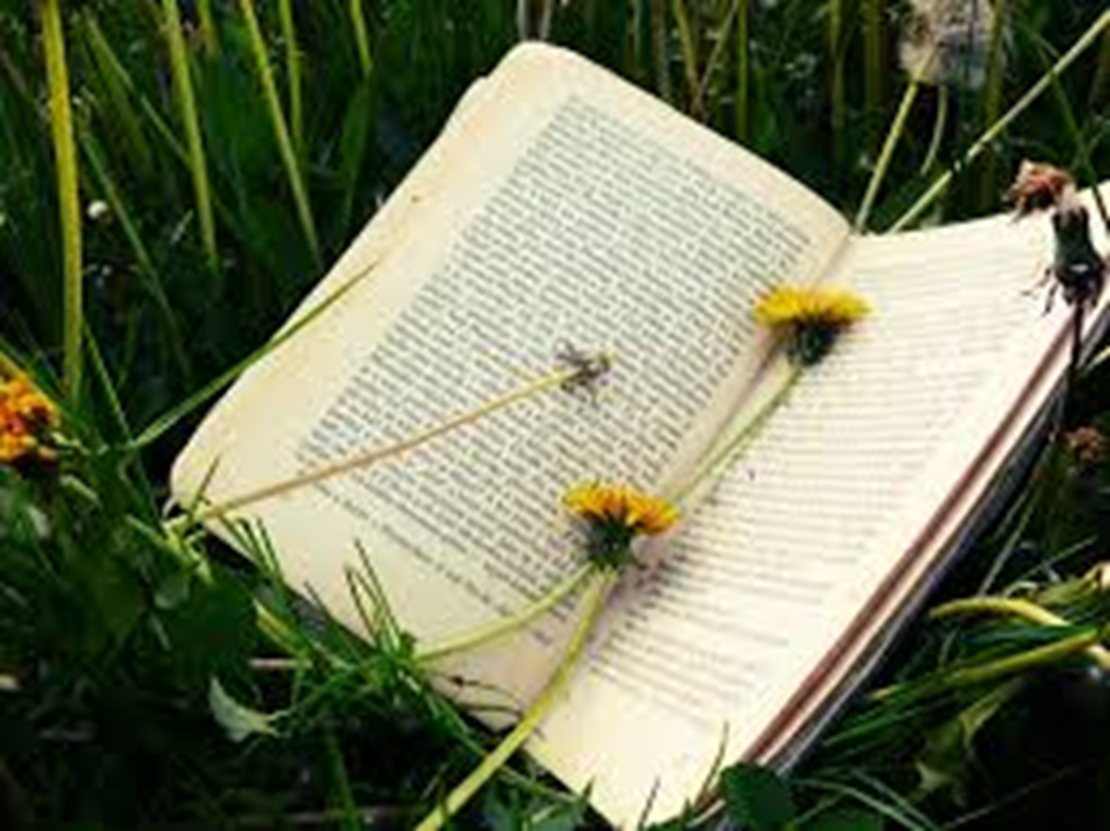 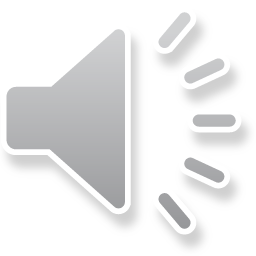 Task: Why doesn’t Francis want his identity to be revealed in chapter six? Why does Arthur keep his ‘secret’? What is the purpose of ‘the Strangler’s’ scrapbook?
In your own words write one or two paragraphs explaining the above questions.
5 mins
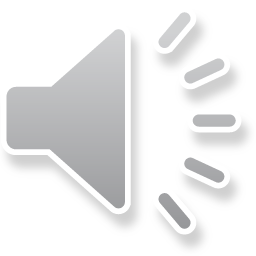 Read chapter 7 p. 30 (7 mins)
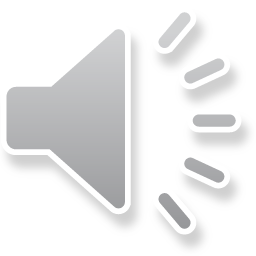 Thinking task: Has your opinion of Larry LaSalle changed? Why? 5 mins
What is the relationship between LaSalle, Nicole and Francis? Record your ideas in a triangle as below.
Larry LaSalle
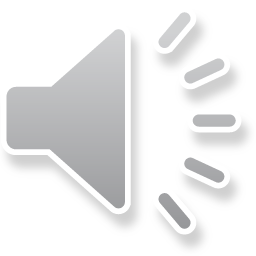 Francis
Nicole
Task: What do we learn about LaSalle? What do these quotes tell us about him?
“Just as he had lured awkward girls into ballet classes …so did he bring a sudden importance to table tennis.”
“I think I have the perfect sport for you.”
“I stood spellbound by his words.”
“Congratulations, Francis,’ he said , raising his bottle in a toast. ‘You’re a natural.”
“We were half- way through the game, the score standing at 13-12, my serve, when I realised that he was letting me win,”
“He had been toying with me all along.”
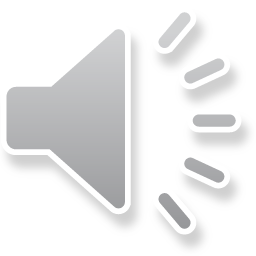 Task: What do we learn about LaSalle? What do these quotes tell us about him?
Begins by bolstering Francis’ ego, acknowledging his victory.
“Congratulations, Francis,’ he said , raising his bottle in a toast. ‘You’re a natural.”
Almost jeering or mocking him,  sarcasm in this act
Suggesting he is gifted, not taught by anyone
Recognition of a victor in a competition
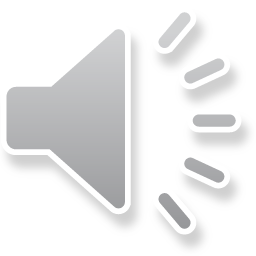 Flattering Francis
Task: What do we learn about LaSalle? What do these quotes tell us about him? Separate your page into two halves, select 2 further quotes and analyse in a similar way. 5 mins
“Just as he had lured awkward girls into ballet classes …so did he bring a sudden importance to table tennis.”
“I think I have the perfect sport for you.”
“I stood spellbound by his words.”
“Congratulations, Francis,’ he said , raising his bottle in a toast. ‘You’re a natural.”
“We were half- way through the game, the score standing at 13-12, my serve, when I realised that he was letting me win,”
“He had been toying with me all along.”
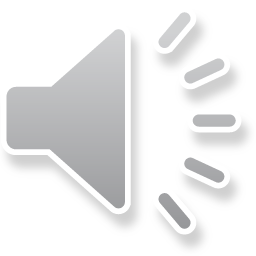 Larry LaSalle – 15 mins- finish for Homework and send your final version to me.
Hero or villain?
Decide whether you believe LaSalle to be a hero or a villain. Using your quotes write an argument for and against the character of Larry LaSalle. Use quotations to reinforce your ideas. Use a range of discourse markers to sequence your writing.
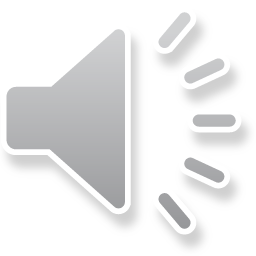 Larry LaSalle -
Hero or villain?
Use a range of discourse markers to sequence your writing such as:
However   On the other hand  In addition
Additionally    Another aspect    Whereas
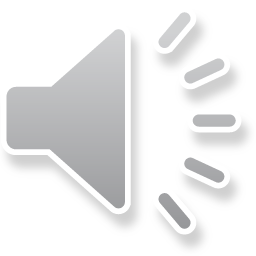 Larry La Salle, Hero or Villain?
Sentence starters;

I believe Larry La Salle to be a __________ because…….
When Larry says ______________ this shows him to be…
When Larry ‘raises his glass’ this indicates…….
However, he also………
In addition………
Never the less, he shows himself to be……….
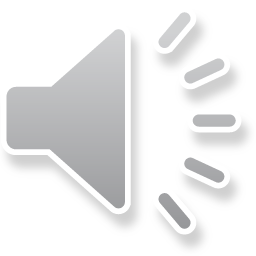 Larry La Salle, Hero or Villain?
Check your work for:

V S S S P G
Read it back to yourself.


End of lesson.
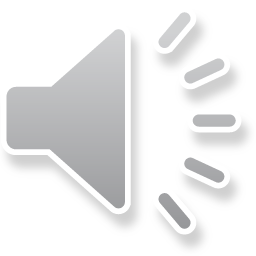